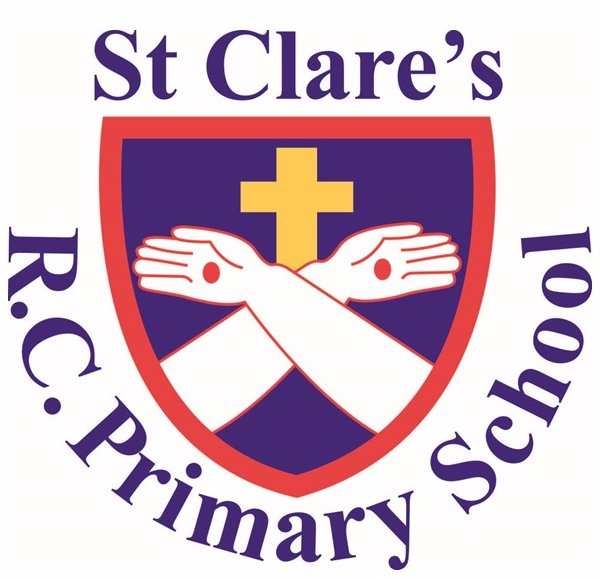 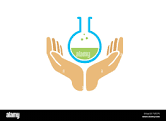 “The whole earth is filled with awe at your wonders; where morning dawns, where evening fades, you call forth songs of joy. 9 You care for the land and water it; you enrich it abundantly.” Psalm 65: 8-13